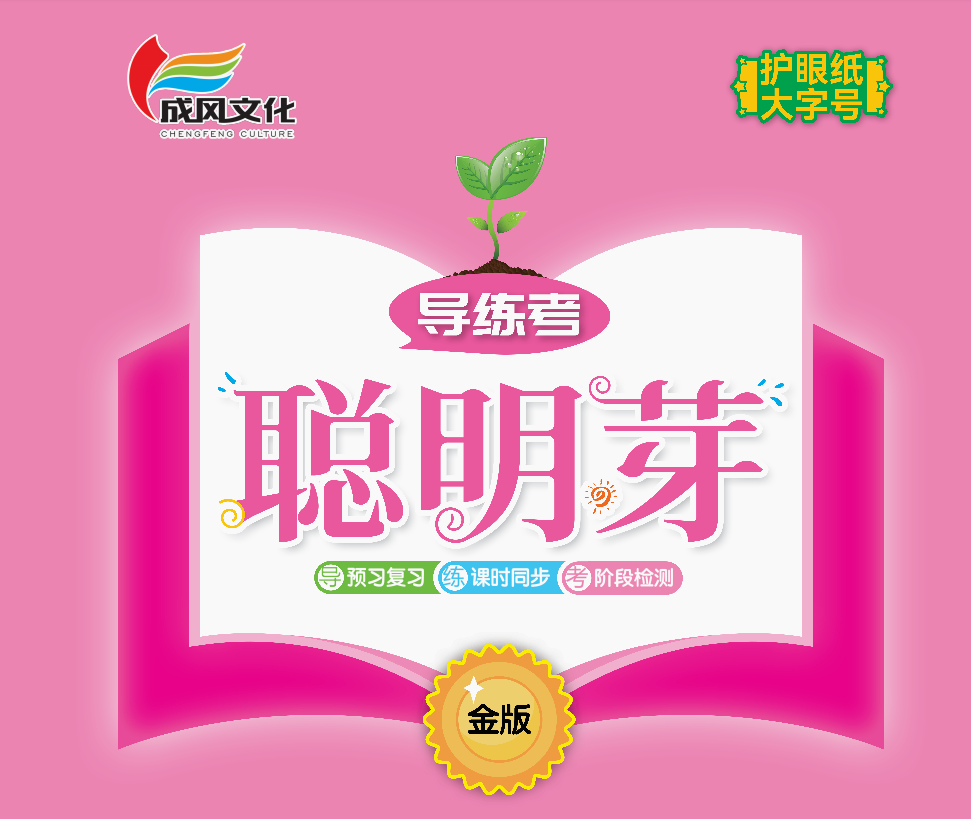 第一单元    识字
语文园地一
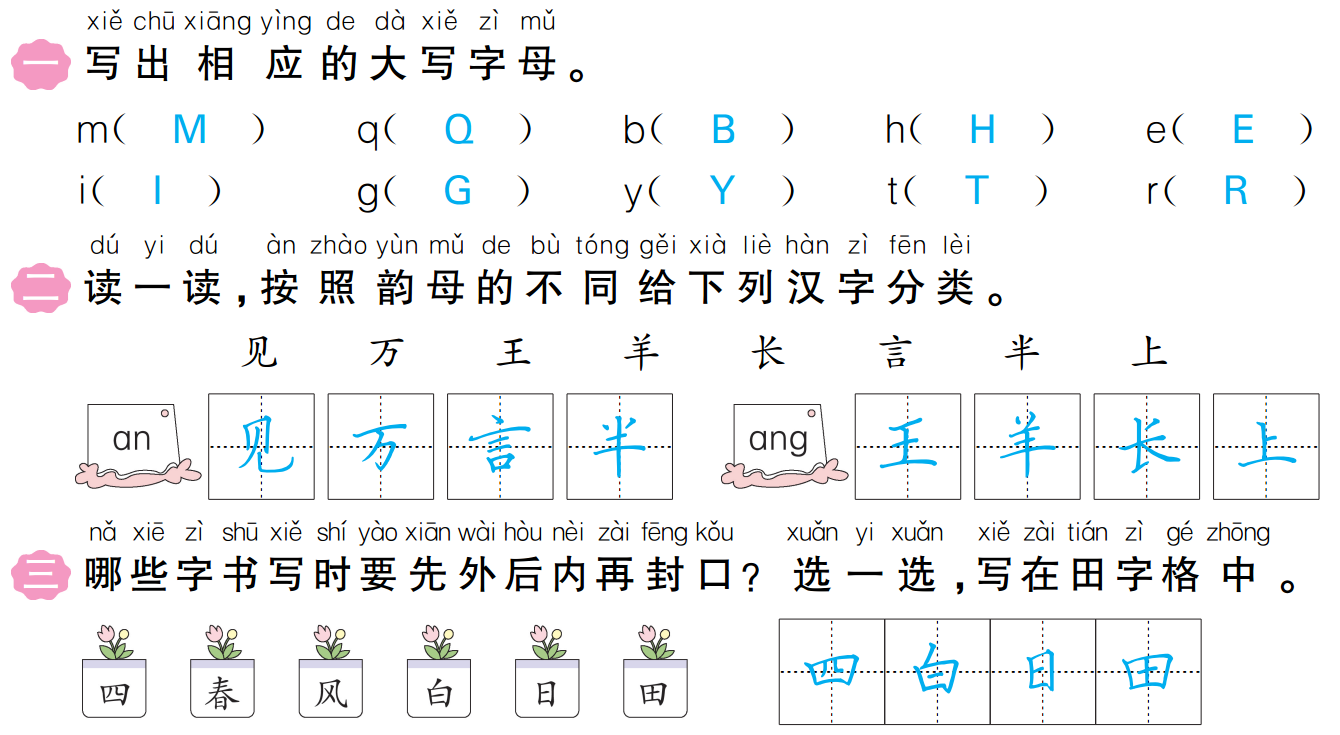 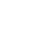 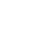 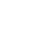 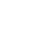 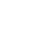 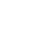 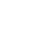 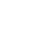 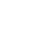 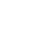 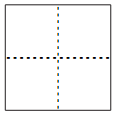 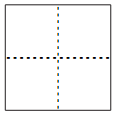 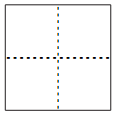 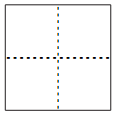 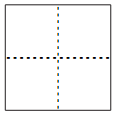 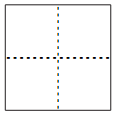 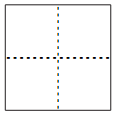 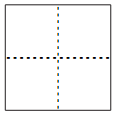 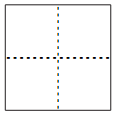 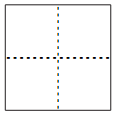 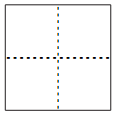 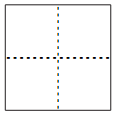 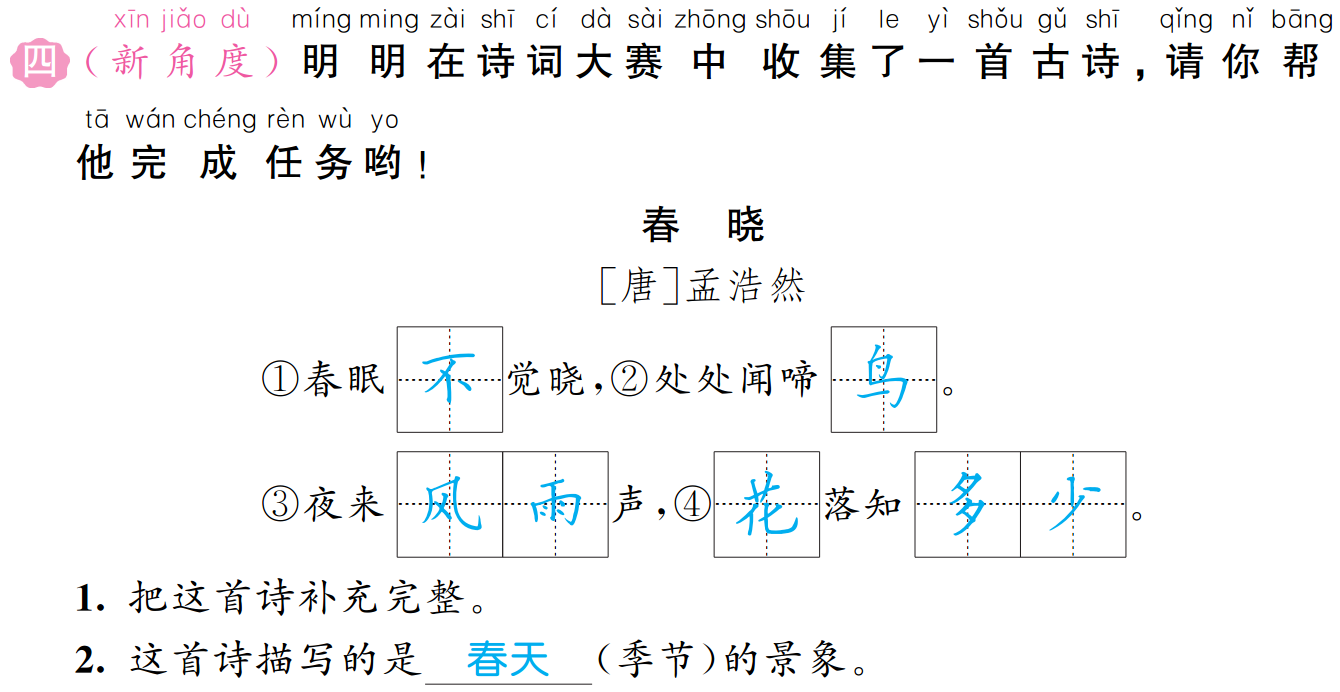 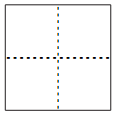 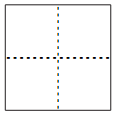 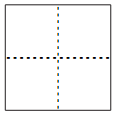 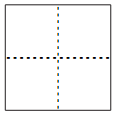 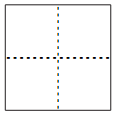 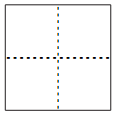 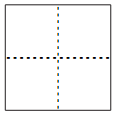 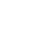 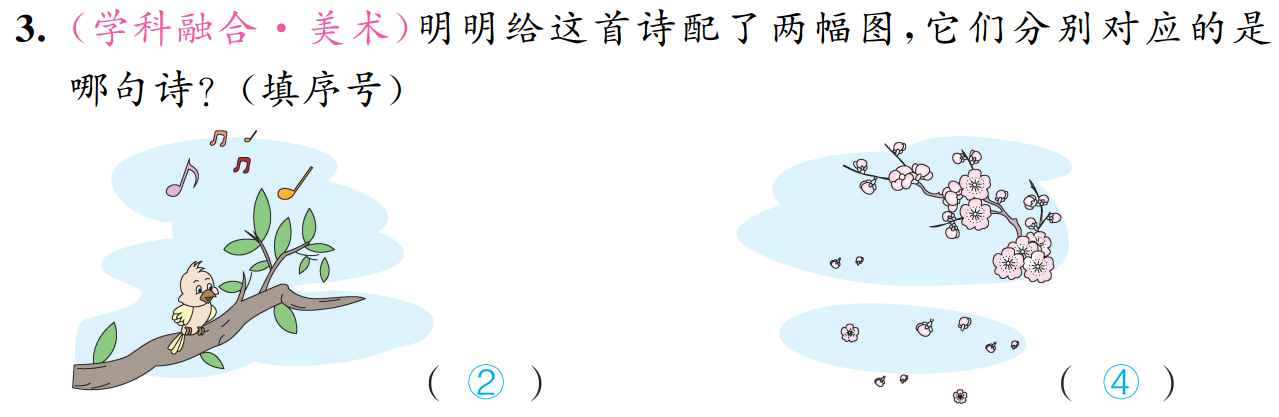 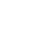 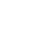 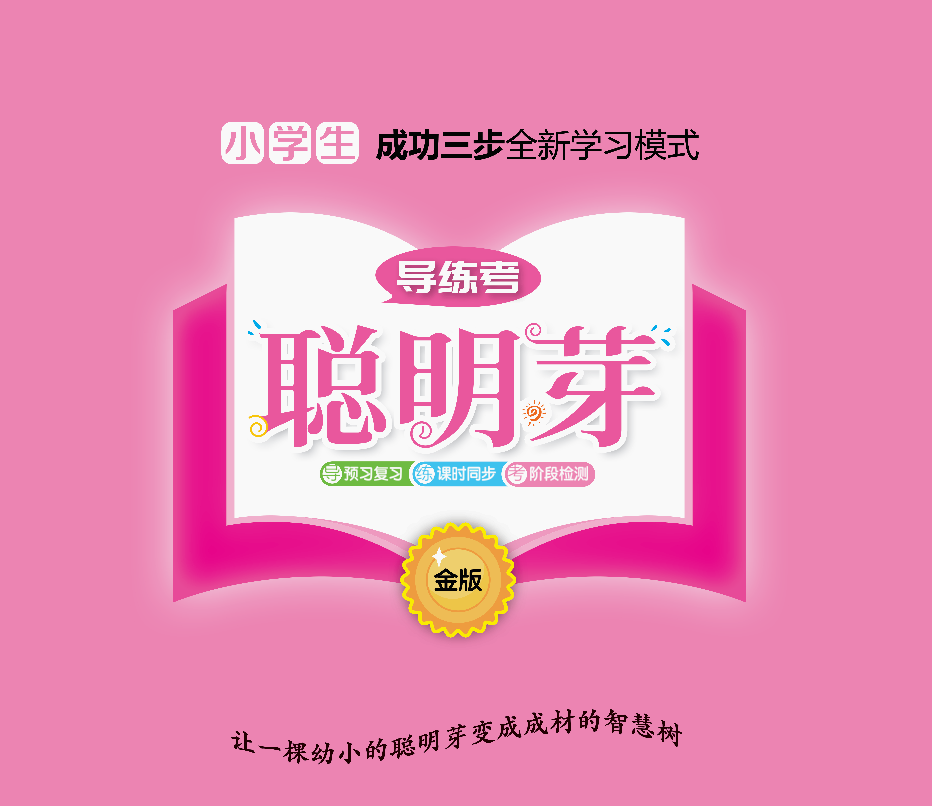